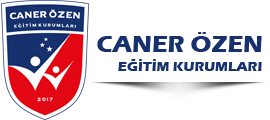 Eğitim Ailede Başlar, ÖZEN’le Devam Eder.
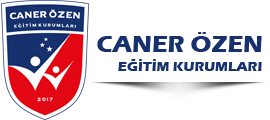 TEOG
TEOG NEDİR ?
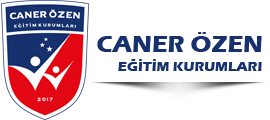 TEMEL EĞİTİMDEN ORTAÖĞRETİME GEÇİŞ SİSTEMİ
Daha önce SBS adı altında yapılan sınav, sistem olarak bir takım değişiklikler ile Temel Eğitimden Ortaöğretime Geçiş ismi verilen kısa adıyla TEOG olarak uygulanmaktadır.
Bu yeni sistemin asıl amacı, öğrencinin başarısını anlık bir performansa dayalı olarak değil, geniş bir zaman dilimine yayarak belirlemektir. SBS'ye göre en temel farklılık bu yönde olmuştur. 
YANİ 8. sınıf öğrencileri için yapılan 12 merkezi ortak sınavın kısa adıdır.
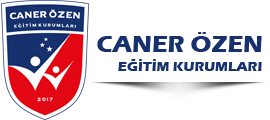 TEOG SINAVI HANGİ DERSLERDEN YAPILIR? TEOG SINAVI İLE İLGİLİ DETAYLAR.
Türkçe
Matematik
Fen ve Teknoloji
T. C. İnkılap Tarihi ve Atatürkçülük
Yabancı Dil
Din Kültürü ve Ahlak Bilgisi olmak üzere 6 dersten yapılır.
 
1. dönem 6, 2. dönem 6 olmak üzere toplam 12 ortak sınav yapılmaktadır.
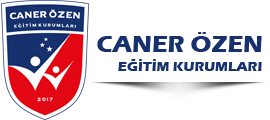 3 yazılısı olan derslerin 2. , 2 yazılısı olan derslerin 1. yazılısı ortak olmaktadır.

 Her ortak sınavda 20 soru sorulmakta ve bu sorular çoktan seçmelidir.

TEOG ortak sınavları hafta içi iki günde yapılmaktadır. Öğrenciler her gün 3 sınava girmektedirler.
 Türkçe, Matematik, Din Kültürü ve Ahlak Bilgisi 1. gün, Fen ve Teknoloji,   T. C. İnkılap tarihi, Yabancı Dil 2. gün yapılmaktadır.
 Sorular sınav öncesinde işlenen konulardan çıkmaktadır.
 Önceki yıllarda yapılan sınavlardan farklı olarak yanlış yapılan sorular doğru soruları götürmemektedir.
Her öğrenci olağanüstü haller haricinde kendi okulunda sınava girmektedir.
 Geçerli bir mazeret nedeni ile sınava giremeyen öğrencilere mazeret sınavı yapılmaktadır.
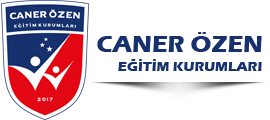 TEOG SINAVINDA PUANLAMA NASIL YAPILIR?
Her ortak sınav 100 üzerinden puanlandırılmaktadır. Tıpkı çocuklarınızın okulda girmiş olduğu yazılılar gibi.
Her soru 5 puandır. ( Sınavda iptal edilen soru yoksa )
Merkezi ortak sınav puanı 700 üzerinden
Yerleştirmeye esas puan ise 500 üzerinden hesaplanmaktadır.
Yerleştirmeye esas puanın %30’nu 6. 7. ve 8. sınıf ortalamaları
% 70’ini ise merkezi ortak sınav puanı belirlemektedir.
 
Öğrencilerin derslerden aldıkları notlar derslerin saatlerine bağlı olarak TEOG puanı üzerinde etkilerini arttırmaktadır.
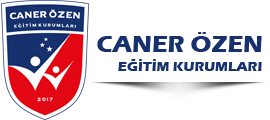 TEOG SINAVI NE ZAMAN UYGULANIR?
1. Dönem sınavları Kasım'ın son haftası, 2. dönem sınavları ise Nisan'ın son haftası yapılmaktadır.
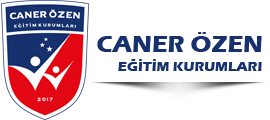 TEOG'DA BAŞARI NASIL GELİR?
1-İlk olarak hedef belirlemek. Hedef doğrultusunda çalışmak.
 
2-Önemli olan çok çalışmak değil, düzenli çalışmak. Öğrenciye uygun çalışma programları belirleyip bu programa uygun çalışmak.
 
3- Öğrenciler tarafından derslerin ,etütlerin ve takviye derslerinin düzenli takibi yapılması.
 
4- Düzenli deneme sınavı çözmek.
 
5-Sosyal etkinliklere ağırlık vererek, öğrencinin üzerindeki baskıyı azaltmak.
 
6- Okul veli işbirliğiyle öğrencinin sınav stresini en aza indirmek.
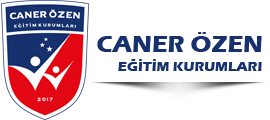 CANER ÖZEN EĞİTİM KURUMLARI TEOG SINAVI HAZIRLIĞINDA NASIL BİR YOL İZLEYECEK?
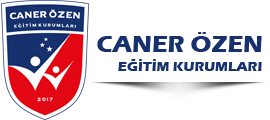 Temmuz ayında yapılması için 7.sınıf temelli olup 8.sınıfta da devam niteliğindeki konular üzerinden öğrencilere yaz dönemi için test ve konu ödevleri verilecek.
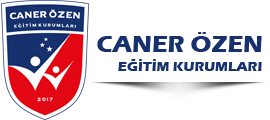 Derslere 21 Ağustosta başlanacak. Derslerin ilk bölümü 21 Ağustos – 29 Ağustos tarihleri arasında yapılacak. Öğrencilerin okula ve birbirlerine uyum sağlama süreci aşılıp 8. sınıf hazır bulunuşluk düzeyleri belirlenecek. Bu dönemde bahsi geçen 7. sınıf  konuları tekrar edilip testlerle öğrencilerin karşılaşabilecekleri temel problemler üzerinde durulacak. 

İlk denemeleri  bu tarihlerde yapılacak. Bu deneme genel tekrar niteliğinde olacak.
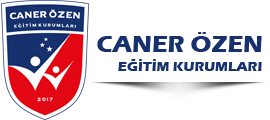 Derslerin ikinci bölümü 6 Eylül tarihinde 8. sınıf konularıyla başlayacak. Öğrencilere özel çalışma programları oluşturulacak.
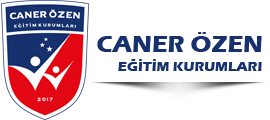 Öğrenciler belirli gruplara ayrılacak. Her grubun bir veya iki eğitim koçu olacak. Eğitim koçu öğrencimizin okuldaki velisi pozisyonunda olacak.Çocukların gelişimleri birebir ve yakinen takip edilip, veli ile diyalog sağlanacak.
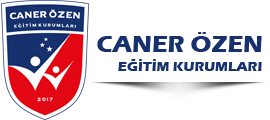 Bu tarihten önce Caner Özen Koleji olarak  ders saatlerinde düzenlemeye gideceğiz. Programda, bazı ders saatlerini azaltıp ,TEOG sınavındaki dersler üzerine yoğunlaşacağız.(teknoloji tasarım veya seçmeli dersler gibi)
 Matematik dersi 5+2
 Türkçe dersi 5+2
 Fen teknolojileri 4+2
 T.C. İnkilap Tarihi ve Atatürkçülük dersi 2+3 
 İngilizce 4+4
 Din kültürü 2+2 şeklinde.
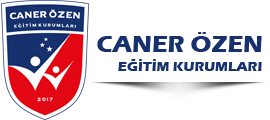 Eklediğimiz bu dersler etüt dersleri olarak değil, olması gereken ders saatlerindeki  konuların devamı niteliğinde gerçekleşecek. Etüt dersleri, soru çözümü ve konu eksiklerinin tamamlanması gibi çalışmaları kapsayacak.

 Buradaki hedefimiz çocukların ödev ve sınava hazırlık sürecini okul saatleri içerisinde çözmek.
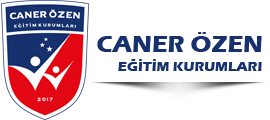 8. sınıf öğrencilerimiz için Cumartesi günleri 9.00 -13.30 saatleri arasında TEOG kursları yapılacak.
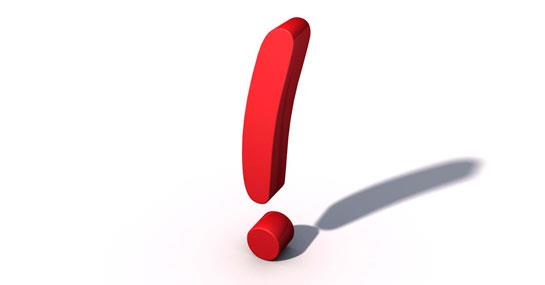 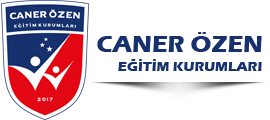 2. TEOG sınavına kadar 30 deneme yapmayı hedefliyoruz. Diğer özel okular için ulaşılması çok güç bir sayı.
	
Başarının buradan geleceğine inanıyoruz. Her deneme sonrasında öğrencilerin sonuçları ders ,konu  ve kazanımlar boyutunda incelenecek. Öğrencilerin belirlenen eksikleri doğrultusunda konu tekrarı, soru çözümü veya birebir ders anlatımı şeklinde gerekli ek çalışmalar yapılacak.
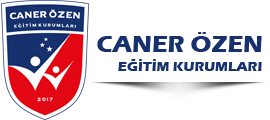 Her öğrenciye bir gelişim dosyası oluşturulacak. Veli, içerisinde deneme sonuçlarının da olduğu bu dosyalarla ilgili 15 günde bir öğrencimizden sorumlu öğretmenler tarafından aranıp bilgilendirilecek.
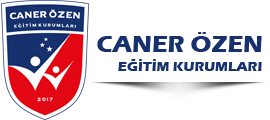 Öğrencilere tüm derslerden 1 ana kaynak olmak üzere her dersten toplam 3 kaynak verilecek. Bütün öğrencilerin bu kaynakları bitirmesi hedeflenmektedir. Bunun üzerine eklenecek kaynaklarda ise öğrencilerin bireysel çalışma istekleri baz alınacak.
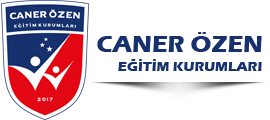 Öğrencimizi kendine güvenen, konu eksikleri tamamlanmış şekilde TEOG sınavına sokmayı hedefliyoruz.
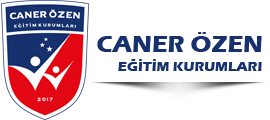 TEOG sınavına hazırlanılan bu süreçte rehberlik servisimiz ile işbirliği içerisinde olunacaktır. Rehberlik servisimiz;

 Sınav kaygısını yenme
 Stresle baş etme
 Sınav heyecanını kontrol etme 
 Velilerin bu süreçteki tutumu    gibi konularda  çalışmalar yaparak, öğrencilerimize destek olacak.
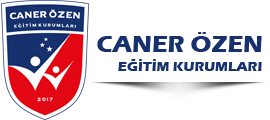 1.TEOG sınavı için konuların tamamını 22 Ekim tarihinde bitirmeyi hedefliyoruz. Bu süre sonrasında kalan 1 ayda ise konu tekrarları, test çözümleri ve deneme sınavları üzerine yoğunlaşmak istiyoruz.
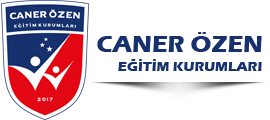 2 TEOG sınavına da 15 gün kaldığında ise öğrencilerimizin durumuna göre cumartesi günü kurslarını tam güne çıkarıp hafta içi günlerinde  akşam soru saati koymayı planlıyoruz.
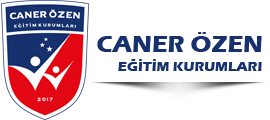 .
Ara tatilde 1 haftalık bir ara verip, 2. hafta TEOG kampıyla  2. TEOG çalışmalarına başlanılacaktır.
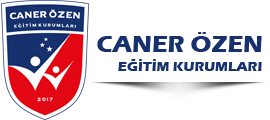 Bu çalışmalar devam ederken öğrencilerimizin bir birey olduğu, rahatlamaya ihtiyaçları olduğu ve ergenlik dönemi içerisinde bulunduğu her zaman gözetilecektir.

Öğrencilerimizle yemek organizasyonu, sinema, müzik ve tiyatro etkinlikleri düzenlenecektir.
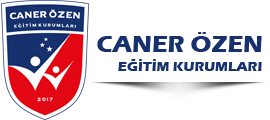 TEOG başarısının önemi ile öğrencimizin kendisini ifade edebilen, donanımlı ve kendini gerçekleştirmiş birey olması arasındaki dengeyi  ayarlayabilmek bizim için en önemli noktadır.
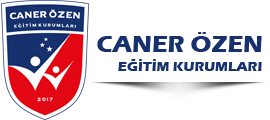 CANER ÖZEN EĞİTİM KURUMLARI DERSHANEDEN ÖZEL OKULA DÖNÜŞME MANTIĞIYLA YOLA ÇIKMIŞ BİR KURUM DEĞİLDİR. BURASI BİR EĞİTİM VE ÖĞRETİM YUVASIDIR. HER ALANDA BAŞARILI ÖĞRENCİLER YETİŞTİRMEK BİZİM TEMEL PRENSİBİMİZDİR.
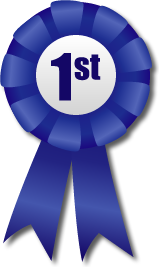 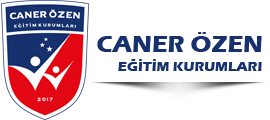 OKUL OLARAK BU SENE BAŞLAMIŞ OLSAK DA EĞİTİM KADROSU VE ÖZEL OKUL TECRÜBESİ ÇOK ESKİLERE DAYANMAKTADIR .ŞİMDİ BU TECRÜBEMİZİ SİZİNLE PAYLAŞMAK İSTİYORUZ.
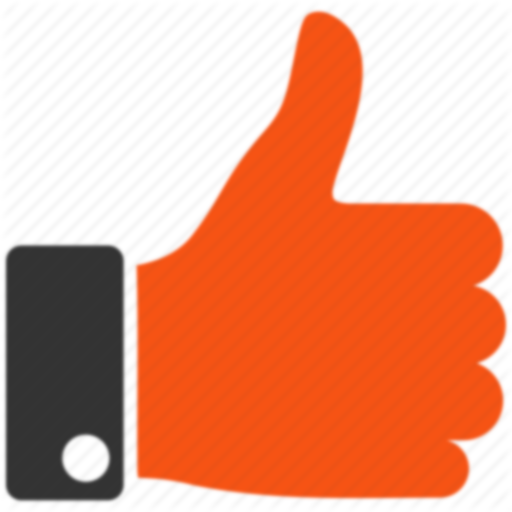 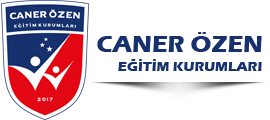 EĞİTİM AİLEDE BAŞLAR, ÖZENLE DEVAM EDER.